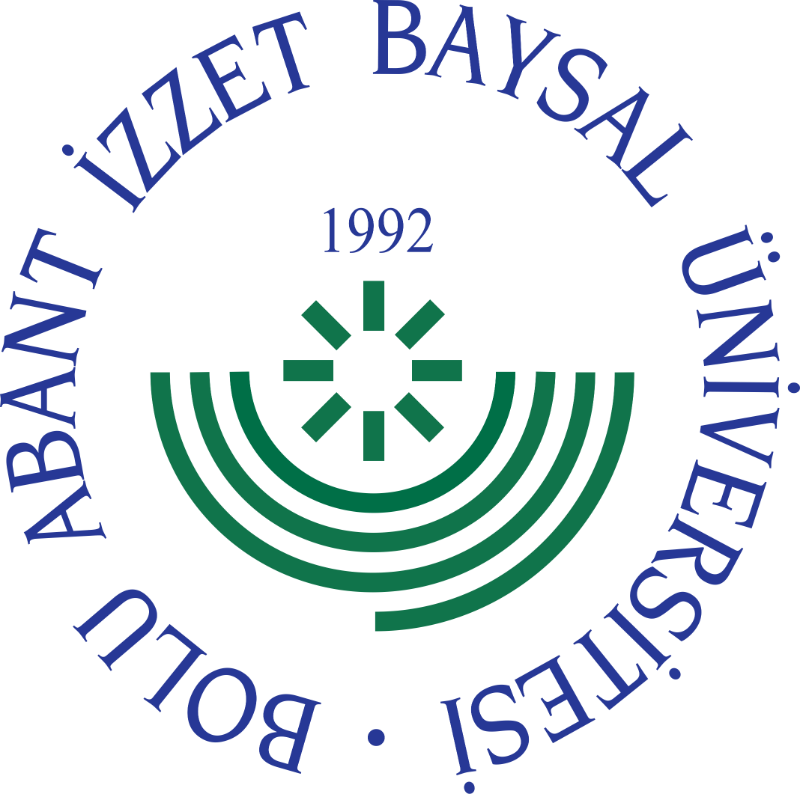 LİSANSÜSTÜ EĞİTİM ENSTİTÜSÜ ORYANTASYON EĞİTİMİ
Enstitü Yönetimi
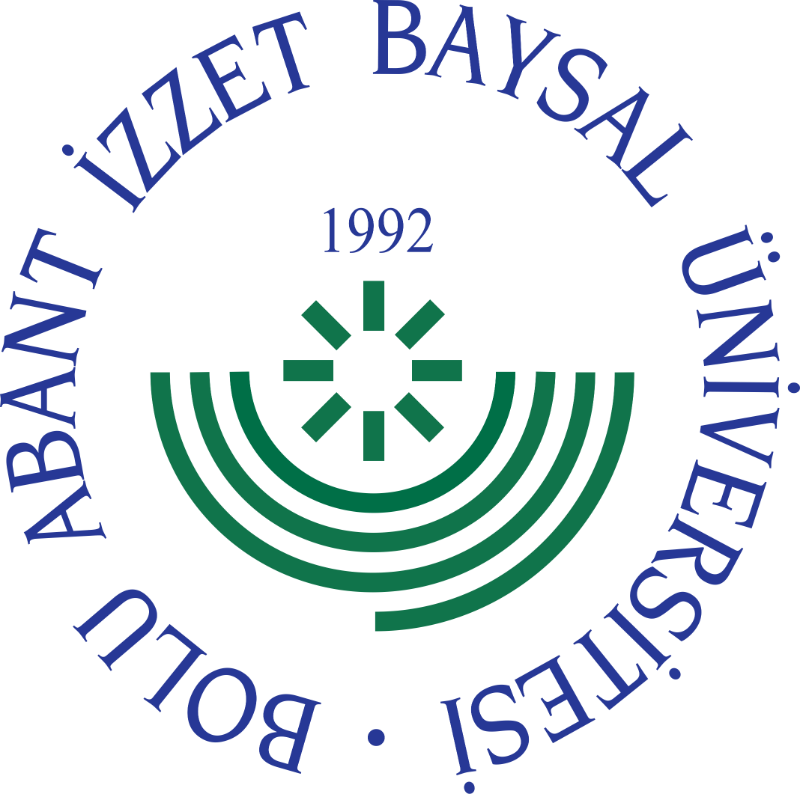 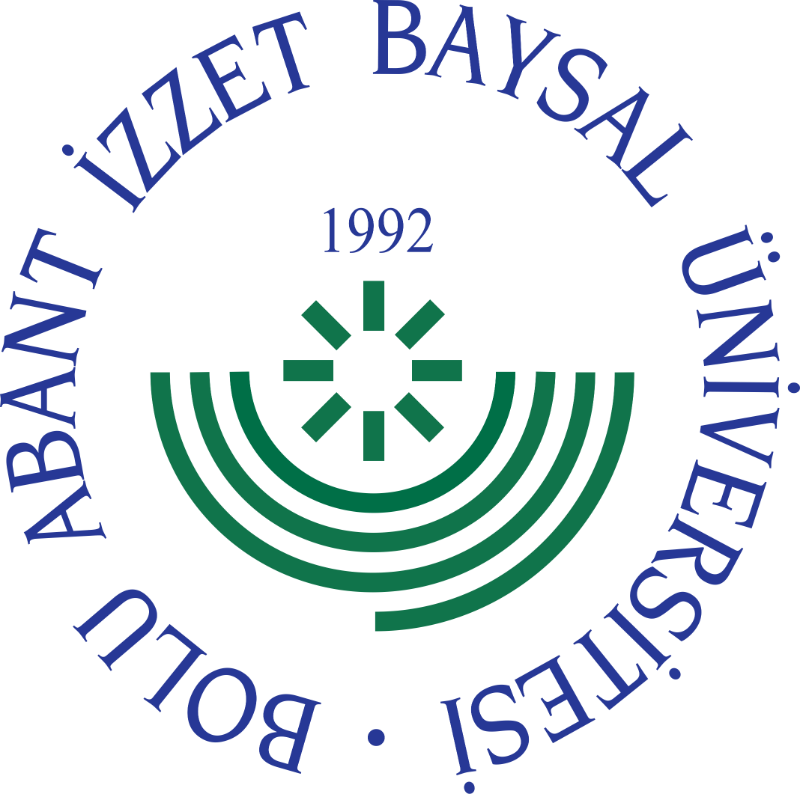 ENSTİTÜ KURULUŞU
04.03.2020 tarihinde yayımlanan ve 2222 sayılı Cumhurbaşkanlığı Kararnamesi ile; Üniversitemizde daha önceden faaliyet gösteren Fen Bilimleri, Sosyal Bilimler, Eğitim Bilimleri ve Sağlık Bilimleri Enstitüleri kapatılmış ve alan ayrımı olmaksızın “Lisansüstü Eğitim Enstitüsü” açılmıştır. 
Hali hazırda Enstitümüzde 64 Anabilim Dalı Başkanlığınca doktora programı, tezli yüksek lisans programı, tezsiz yüksek lisans programı yürütülmektedir.
Mevcut bilimsel veriler ışığında, uluslararası düzeyde, disiplinler arası programları teşvik ederek, bünyesinde yürütülmekte olan lisansüstü programların eğitim, öğretim ve araştırma süreçlerini koordine etmek ve yetkin bilim insanı ve uzman yetiştirmektir.
MİSYON
VİZYON
Mevcut programlarının kalitesi ve güçlü akademik kadrosu ile lisansüstü eğitim almak için ulusal ve uluslararası düzeyde tercih edilen, paydaşlarıyla güçlü bağlar kuran, alanlarında üstün nitelikli bilim insanı ve uzman yetiştiren, güvenilir ve saygın bir enstitü olmaktır.
http://lisansustu.ibu.edu.tr
MEVZUAT
ONLINE İŞLEMLER
FORMLAR
TEZ DANIŞMAN ATAMA BAŞVURULARININ 
1. DÖNEMİN SONUNA KADAR YAPILMASI GEREKMEKTEDİR.
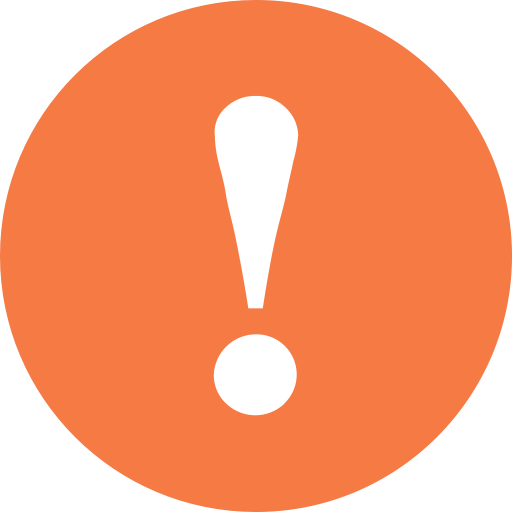 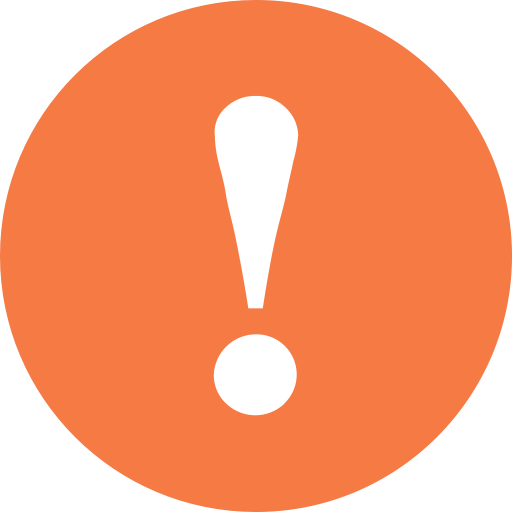 TEZ KONUSU/ TEZ BAŞLIĞI BELİRLEME İŞLEMLERİNİN 
2. DÖNEMİN SONUNA KADAR YAPILMASI GEREKMEKTEDİR.
YÖNETMELİK VE AKADEMİK TAKVİMİ TAKİP ETMEK 
ÖĞRENCİNİN SORUMLULUĞUNDADIR.
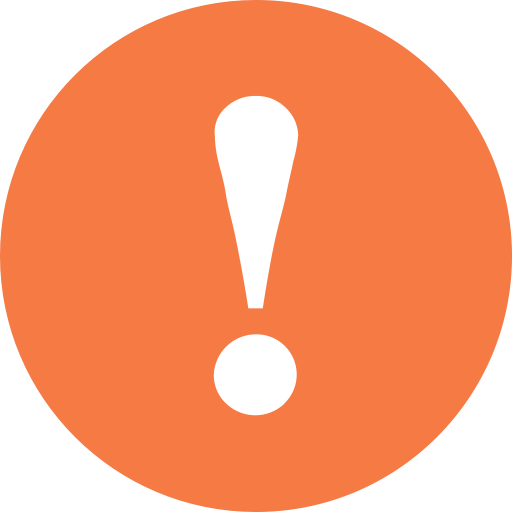 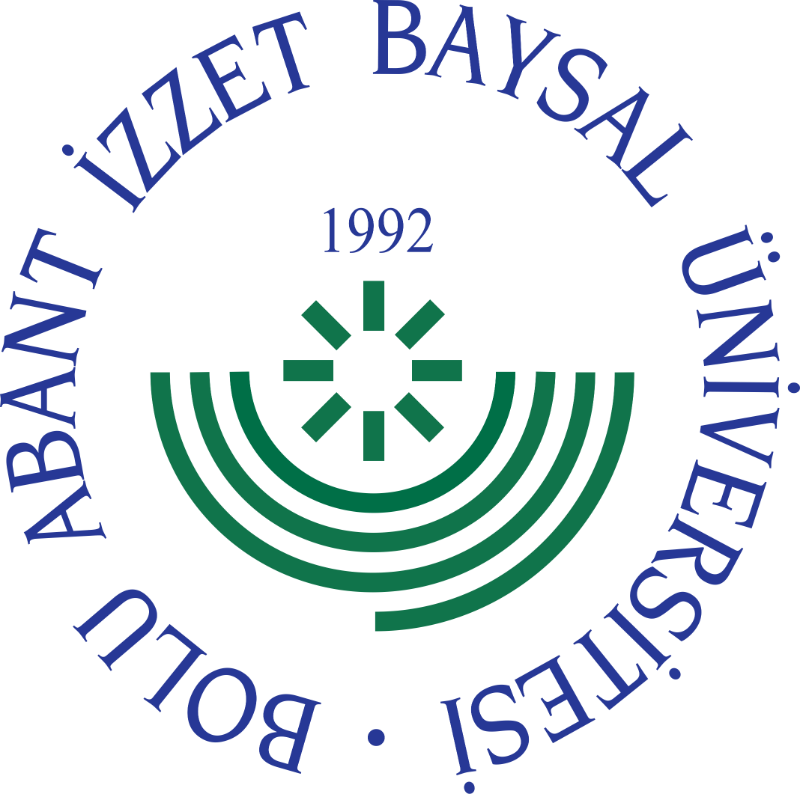 Sağlıklı ve İyi Bir Dönem Dileriz.